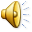 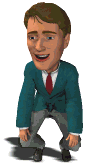 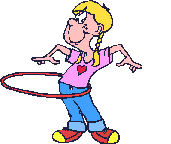 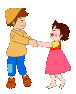 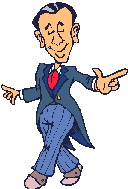 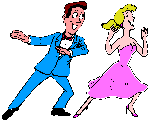 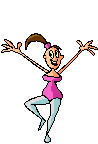 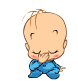 Физминутка
Подготовила учитель начальных классов КГБСКОУ СКШИ 8 вида 11 п Ванино
Шишканова Снежана Егоровна
Интернет ресурсы:

 картинки с сайта  http://www.smayli.ru/

песня «Бананамама» гр. «Барбарики»

http://www.barbariki.info/bananamama.shtml